NACDD Policy UpdateJune 22, 2022
Erin Prangley, Director, Public PolicyNational Association of Councils on Developmental Disabilities
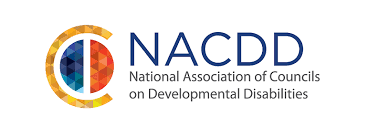 Legislative Update
[Speaker Notes: EARN Act contains changes to various tax provisions in retirement accounts – increases age of mandatory withdraws of IRAs, ect. https://www.finance.senate.gov/imo/media/doc/EARN%20Act%20section%20by%20section%20summary.pdf]
Guns and School Safety Legislation
Senate's ‘‘Bipartisan Safer Communities Act’’ 
Enhanced background checks; allows review of juvenile and mental health records of gun purchasers younger than 21.
Direct millions toward helping states implement so-called red-flag laws.
Bars abusive dating partners from purchasing firearms.
Provides millions of dollars for expanding mental health resources in communities and schools in addition to funds devoted to boosting school safety. 
Coalition Statements
Coalition for Safe Schools at https://www.ndrn.org/wp-content/uploads/2022/06/Coalition-for-Smart-Safety-Letter-in-Response_Cyrus-Huncharek.pdf
CCD Education Task Force at https://www.c-c-d.org/fichiers/CCD-Ltr-to-Senators_GunPackage2022.pdf
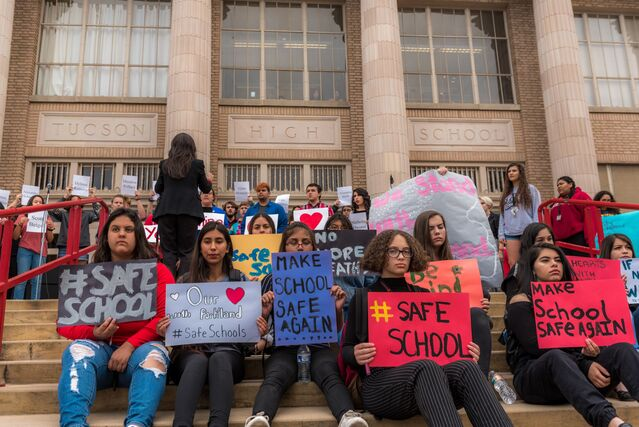 Title IX and the IDD Community
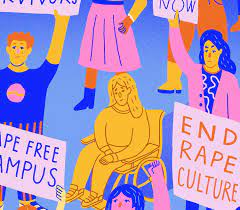 What is Title IX? 
Created in 1972, Title IX prohibits sex discrimination in educational institutions that receive federal funding. The Supreme Court and guidance from the U.S. Department of Education have given it a broad scope covering protection from sexual harassment and sexual violence. Students cannot learn if they are not safe. 
Why is it important to the IDD Community? 
More students with IDD in education settings due to success of IDEA and TPSID Programs.  
Students with disabilities are more likely than their peers to experience sexual harassment, less likely to report it, and more likely to be pushed out of school because of sexual harassment.
[Speaker Notes: More students with disabilities.
From school year 2009–10 through 2019–20, the number of students ages 3–21 who received special education services under IDEA increased from 6.5 million, or 13 percent of total public school enrollment, to 7.3 million, or 14 percent of total public school enrollment. More people with IDD in education settings – IDEA, higher ed (e.g. TPSID 265 non-degree programs on university and college campuses across the country offering students with intellectual disabilities an opportunity to take college classes, engage in career development and independent living activities and participate in the social life of the campus.]

Sexual Harassment more prevalent in IDD community
Students with disabilities are more likely than their peers to experience sexual harassment, less likely to report it, and more likely to be pushed out of school as a result of sexual harassment. 
More than one in five girls ages 14-18 are kissed or touched without their consent, and children with disabilities are almost three times more likely to be sexually abused than their peers. 
In college, one in three disabled women are sexually assaulted, compared to one in five women without disabilities.
People with disabilities are six times less likely than their peers to report sexual assault. 
In addition to the reasons that all students under report sexual assault, students with disabilities may choose not to report because their assailant is their caregiver, because it can be more difficult for students with cognitive or developmental disabilities to recognize or describe the harassment they experience, 
Title IX’s requirement of an “equitable” response means that schools must give the same rights to complainants and respondents, including those with disabilities who are also entitled to proceedings that accommodate their disability. T]
Next Steps for Title IX and theDisability Community
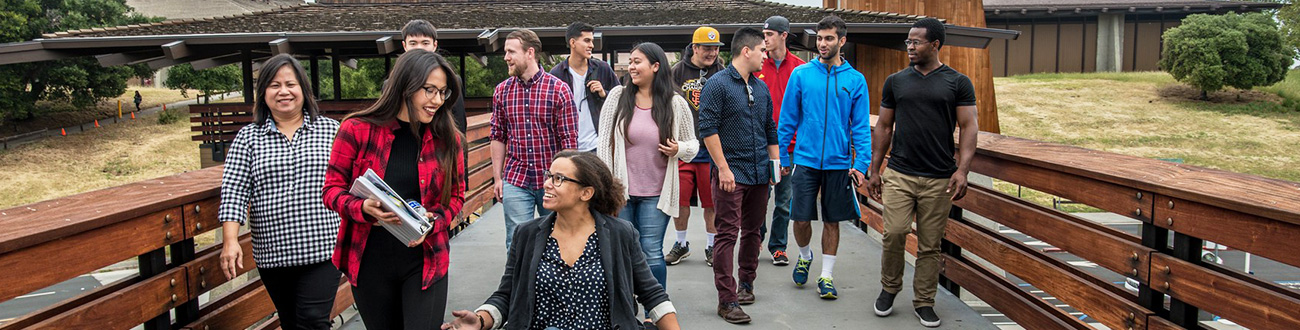 Speak out about how civil rights law like Title IX impacts the disability community in comparison to other communities. Keep the conversation going, talk about the information will provide more understanding of persons civil rights 
Share NACCD's resource "Survivor Justice is Disability Justice," with your networks.  https://nwlc.org/resource/survivor-justice-is-disability-justice/
Next Public Policy Committee Meeting
Thursday, July 7, 2pm Eastern
Join Zoom Meeting https://us02web.zoom.us/j/82156490017
Meeting ID: 821 5649 0017
One tap mobile
+13017158592,,82156490017# US (Washington DC)
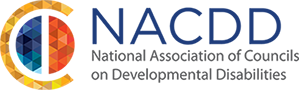